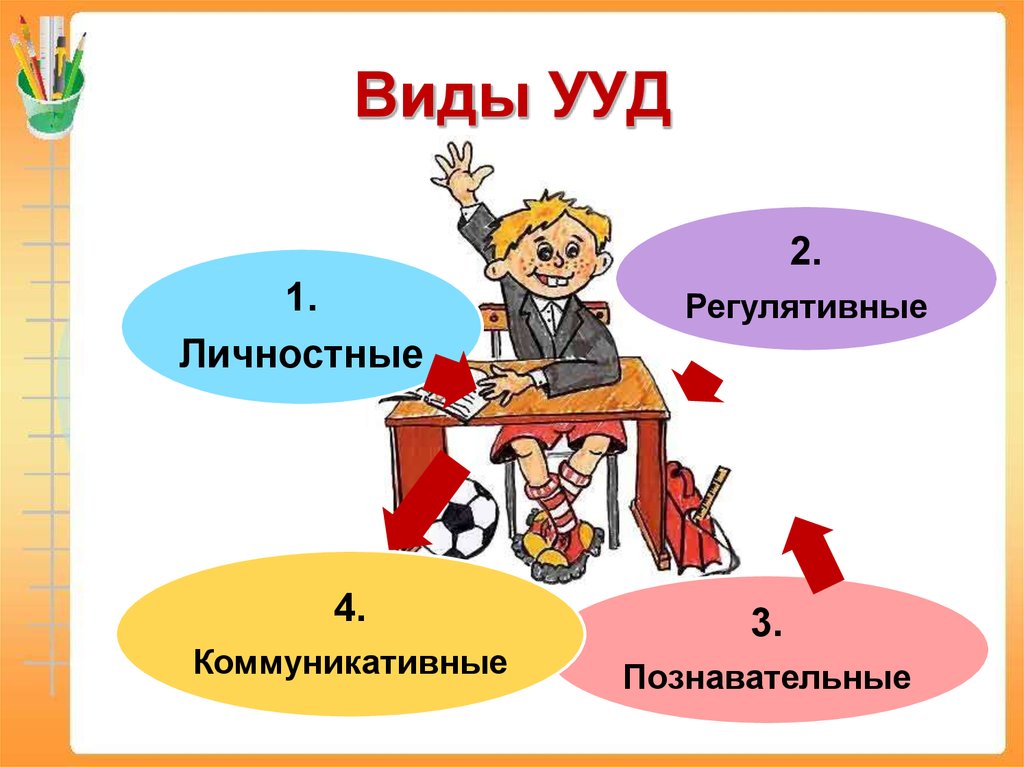 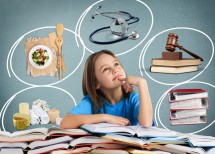 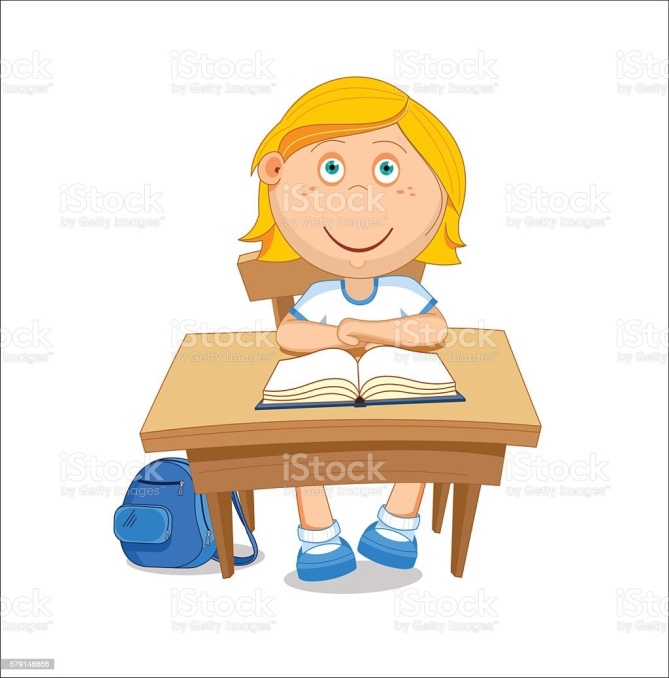 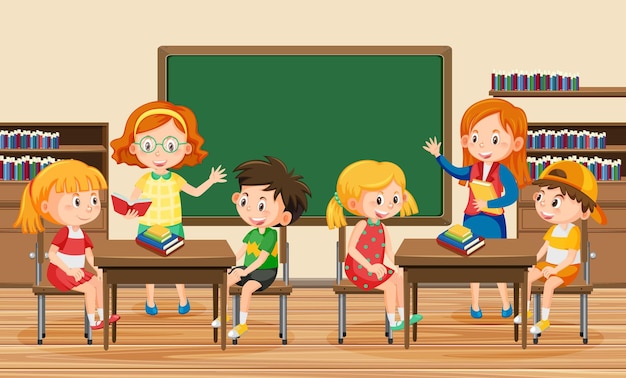 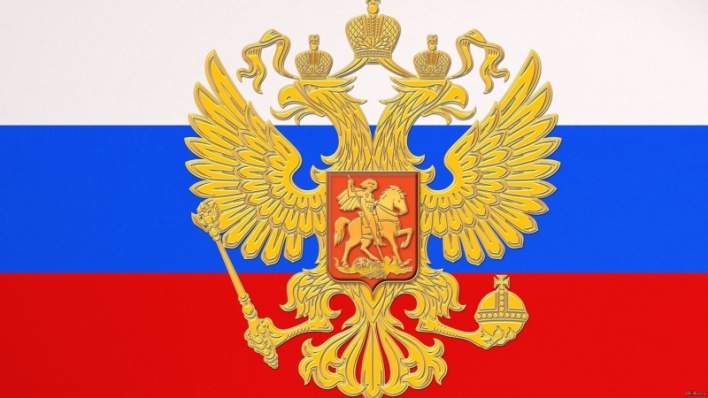 Изменения ФГОС до 2022 года
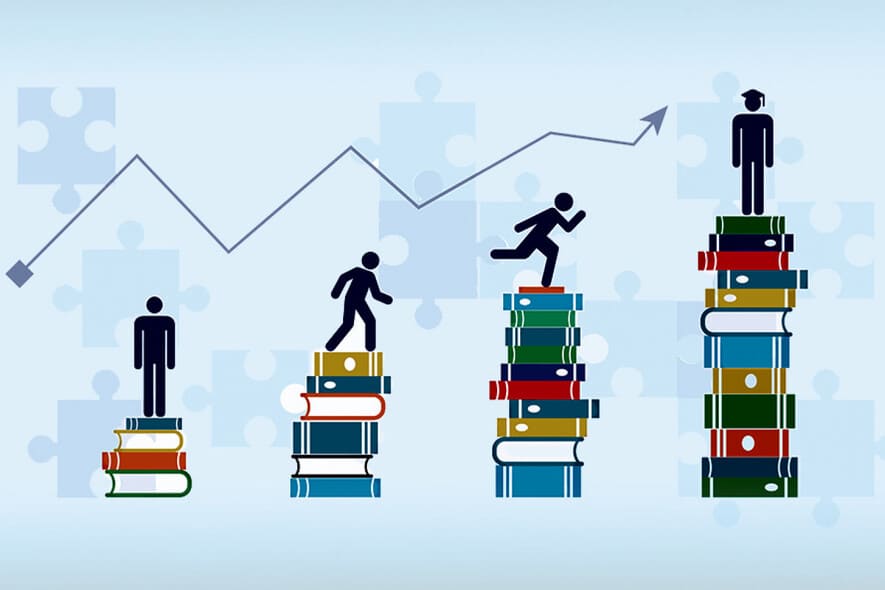 Больше патриотизма
Применение знаний 
на практике
Усвоение знаний
Развитие УУД
Системно-деятельностный подход в обучении =
Усвоение материала через деятельность!!!
Приказ Министерства Просвещения РФ№732 от 12.08.2022
Утвердить прилагаемые ИЗМЕНЕНИЯ, которые вносятся В ФЕДЕРАЛЬНЫЙ ГОСУДАРСТВЕННЫЙ ОБРАЗОВАТЕЛЬНЫЙ СТАНДАРТ СРЕДНЕГО ОБЩЕГО ОБРАЗОВАНИЯ, утвержденный приказом Министерства образования и науки Российской Федерации от 17 мая 2012 г. № 413 (зарегистрирован Министерством юстиции Российской Федерации 7 июня 2012 г., регистрационный № 24480), с изменениями, внесенными приказами Министерства образования и науки Российской Федерации от 29 декабря 2014 г. № 1645 (зарегистрирован Министерством юстиции Российской Федерации 9 февраля 2015 г., регистрационный № 35953), от 31 декабря 2015 г. № 1578 (зарегистрирован Министерством юстиции Российской Федерации 9 февраля 2016 г., регистрационный № 41020) и от 29 июня 2017 г. № 613 (зарегистрирован Министерством юстиции Российской Федерации 26 июля 2017 г., регистрационный № 47532) и приказами Министерства просвещения Российской Федерации от 24 сентября 2020 г. № 519 (зарегистрирован Министерством юстиции Российской Федерации 23 декабря 2020 г., регистрационный № 61749) и от 11 декабря 2020 г. № 712 (зарегистрирован Министерством юстиции Российской Федерации 25 декабря 2020 г., регистрационный № 61828).
Вступает в силу приказ с 1 сентября 2023г.
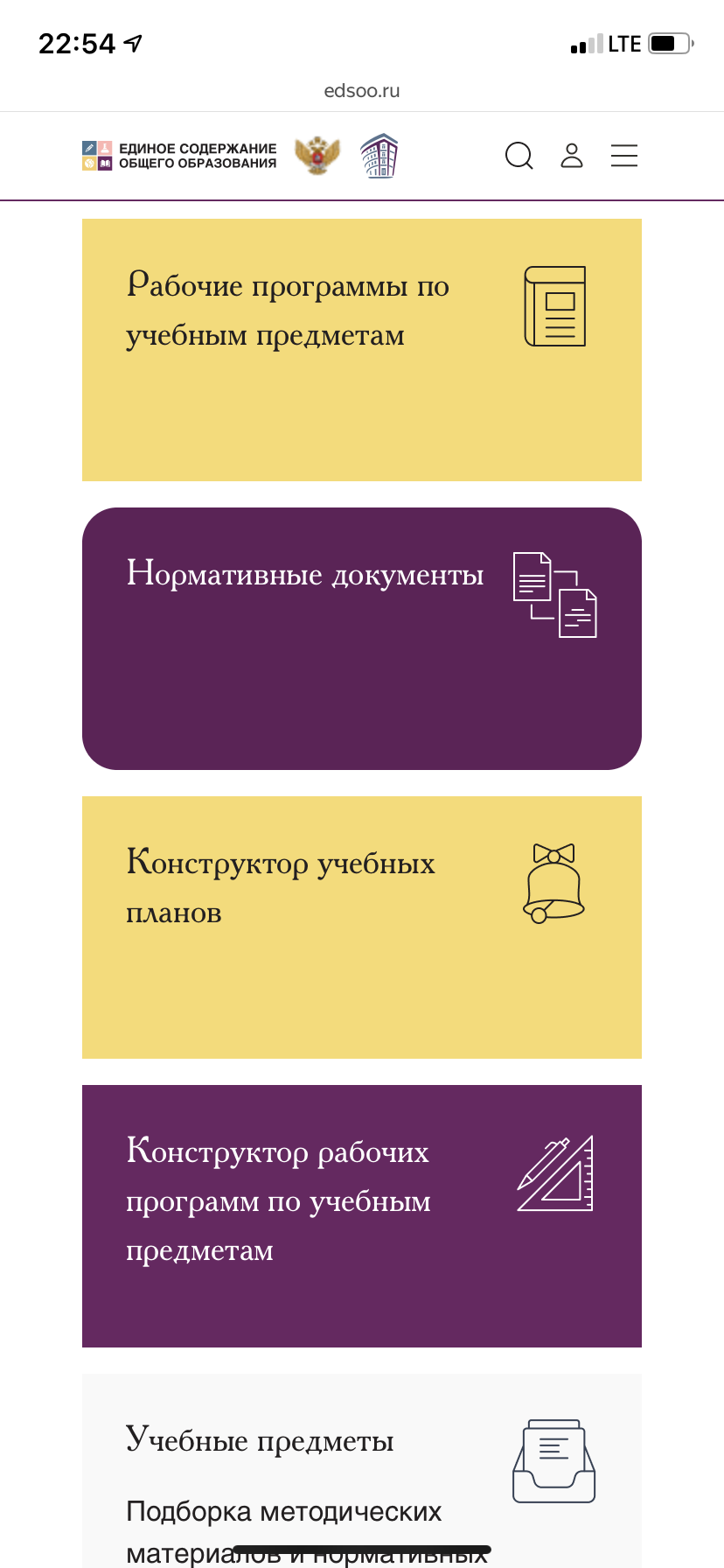 Тема семинараФГОС СОО (10-11 класс): обновление содержания
Рассмотреть основные изменения в содержании ФГОС СОО;
Выяснить цель этих изменений
Начать подготовку по их реализации
Электронная информационно-образовательная среда (ЭИОС)
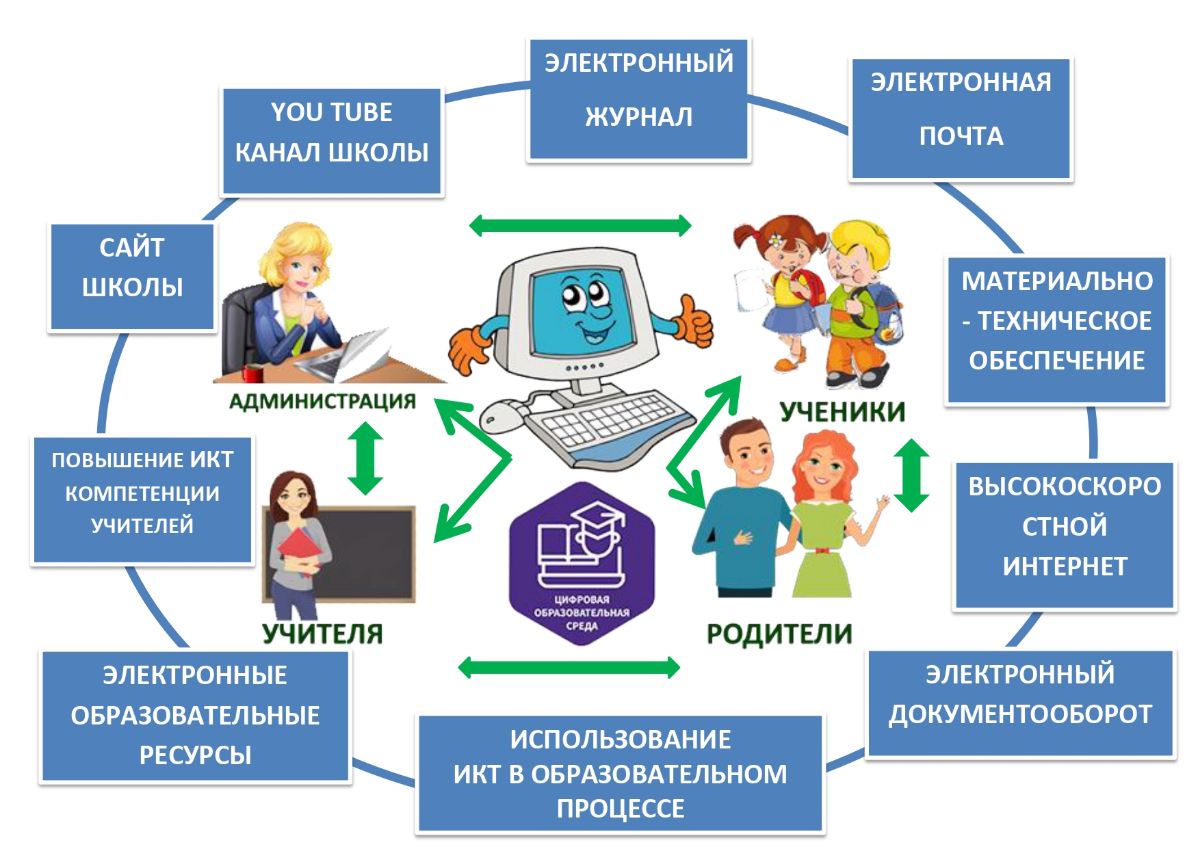 Общие требования к работе с ЭСО и продолжительность использования ЭСО на уроке (СП 2.4.3648-20)
1. Гимнастика для глаз.
2. Физкультминутка.
3. Продолжительность непрерывного использования экрана не более
     - для 5 - 9-х классов - 15 минут.
4. Общая продолжительность использования ЭСО на уроке не более
     -  5 - 9 класс - 30 минут, 
     - 10 - 11 классов - 35 минут.
Использование различных ЭСО в соответствии СанПин
1. Добавили требования к использованию электронной среды
Федеральный закон «Об образовании в РФ»
Часть 3.1 статьи 16
    При реализации основных общеобразовательных программ и образовательных программ среднего профессионального образования с применением электронного обучения, дистанционных образовательных технологий, предусматривающих обработку персональных данных обучающихся, организация, осуществляющая образовательную деятельность, должна использовать государственные информационные системы, создаваемые, модернизируемые и эксплуатируемые для реализации указанных программ
2. Изменили требования к результатам освоения ООП СОО
Личностные результаты
Личностные результаты
Метапредметные результаты
Познавательные действия – базовые логические, базовые исследовательские, работа с информацией.

Коммуникативные действия – общение, совместная деятельность.

Регулятивные действия – самоорганизация, самоконтроль, эмоциональный интеллект, принятие себя и других людей.
УУД «Самоорганизация»
самостоятельно осуществлять познавательную деятельность, выявлять проблемы, ставить и формулировать собственные задачи в образовательной деятельности и жизненных ситуациях;
самостоятельно составлять план решения проблемы с учетом имеющихся ресурсов, собственных возможностей и предпочтений;
давать оценку новым ситуациям;
расширять рамки учебного предмета на основе личных предпочтений;
делать осознанный выбор, аргументировать его, брать ответственность за решение;
оценивать приобретенный опыт;
способствовать формированию и проявлению широкой эрудиции в разных областях знаний, постоянно повышать свой образовательный и культурный уровень;
УУД «Эмоциональный интеллект»
сформированность:
- самосознания, включающего способность понимать свое эмоциональное состояние, видеть направления развития собственной эмоциональной сферы, быть уверенным в себе;
- саморегулирования, включающего самоконтроль, умение принимать ответственность за свое поведение, способность адаптироваться к эмоциональным изменениям и проявлять гибкость, быть открытым новому;
- внутренней мотивации, включающей стремление к достижению цели и успеху, оптимизм, инициативность, умение действовать, исходя из своих возможностей;
- эмпатии, включающей способность понимать эмоциональное состояние других, учитывать его при осуществлении коммуникации, способность к сочувствию и сопереживанию;
- социальных навыков, включающих способность выстраивать отношения с другими людьми, заботиться, проявлять интерес и разрешать конфликты;
Предметные результаты
Предметные результатыРусский язык
3) сформированность знаний о признаках текста, его структуре, видах информации в тексте; совершенствование умений понимать, анализировать и комментировать основную и дополнительную, явную и скрытую (подтекстовую) информацию текстов, воспринимаемых зрительно и (или) на слух; выявлять логико-смысловые отношения между предложениями в тексте; создавать тексты разных функционально-смысловых типов; тексты научного, публицистического, официально-делового стилей разных жанров (объем сочинения - не менее 150 слов);

4) совершенствование умений использовать разные виды чтения и аудирования, приемы информационно-смысловой переработки прочитанных и прослушанных текстов, включая гипертекст, графику, инфографику и другое (объем текста для чтения - 450-500 слов; объем прослушанного или прочитанного текста для пересказа от 250 до 300 слов); совершенствование умений создавать вторичные тексты (тезисы, аннотация, отзыв, рецензия и другое);
Предметные результатыИностранный язык
говорение: … создавать устные связные монологические высказывания (описание/характеристика, повествование/сообщение) с изложением своего мнения и краткой аргументацией объемом 14-15 фраз в рамках отобранного тематического содержания речи; передавать основное содержание прочитанного/прослушанного текста с выражением своего отношения; устно представлять в объеме 14-15 фраз результаты выполненной проектной работы;
аудирование: воспринимать на слух и понимать звучащие до 2,5 минут аутентичные тексты, …;
смысловое чтение: читать про себя и понимать несложные аутентичные тексты разного вида, жанра и стиля объемом 600-800 слов, …;
письменная речь: … писать электронное сообщение личного характера объемом до 140 слов, соблюдая принятый речевой этикет; создавать письменные высказывания объемом до 180 слов с опорой на план, картинку, таблицу, графики, диаграммы, прочитанный/прослушанный текст; заполнять таблицу, кратко фиксируя содержание прочитанного/прослушанного текста или дополняя информацию в таблице; представлять результаты выполненной проектной работы объемом до 180 слов;
Изменения в предметных областях
Предметные области и предметы по ФГОС СОО
Предметные области и предметы по ФГОС СОО
Перечень обязательных предметов для изучения
Учебные предметы для углублённого изучения в новой редакции ФГОС СОО
Профили обучения:

Естественнонаучный

Гуманитарный

Социально-экономический

Технологический

Универсальный
Литература 
Первый иностранный язык 
Математика
Информатика
История
География 
Обществознание 
Физика
Химия
Биология
Общий объём учебных занятий
ФГОС СОО (10-11 класс): обновление содержания
Рассмотреть основные изменения в содержании ФГОС СОО;

2. Выяснить цель этих изменений
3. Начать подготовку по их реализации
Цель введения обновлённых ФГОС СОО
Конкретизация предметных результатов 

Обеспечение преемственности уровней начального общего, основного общего и среднего общего образования
Приказ   Минпросвещения России № 992  от 16.11.22г. «Об утверждении ФОП НОО»

Приказ   Минпросвещения России № 993 от 16.11.22г. «Об утверждении ФОП ООО»

Приказ   Минпросвещения России № 1014  от 23.11.22г. «Об утверждении ФОП СОО»

Приказ   Минпросвещения России № 1028  от 25.11.22г. «Об утверждении ФОП ДО»
Последние (крайние) изменения
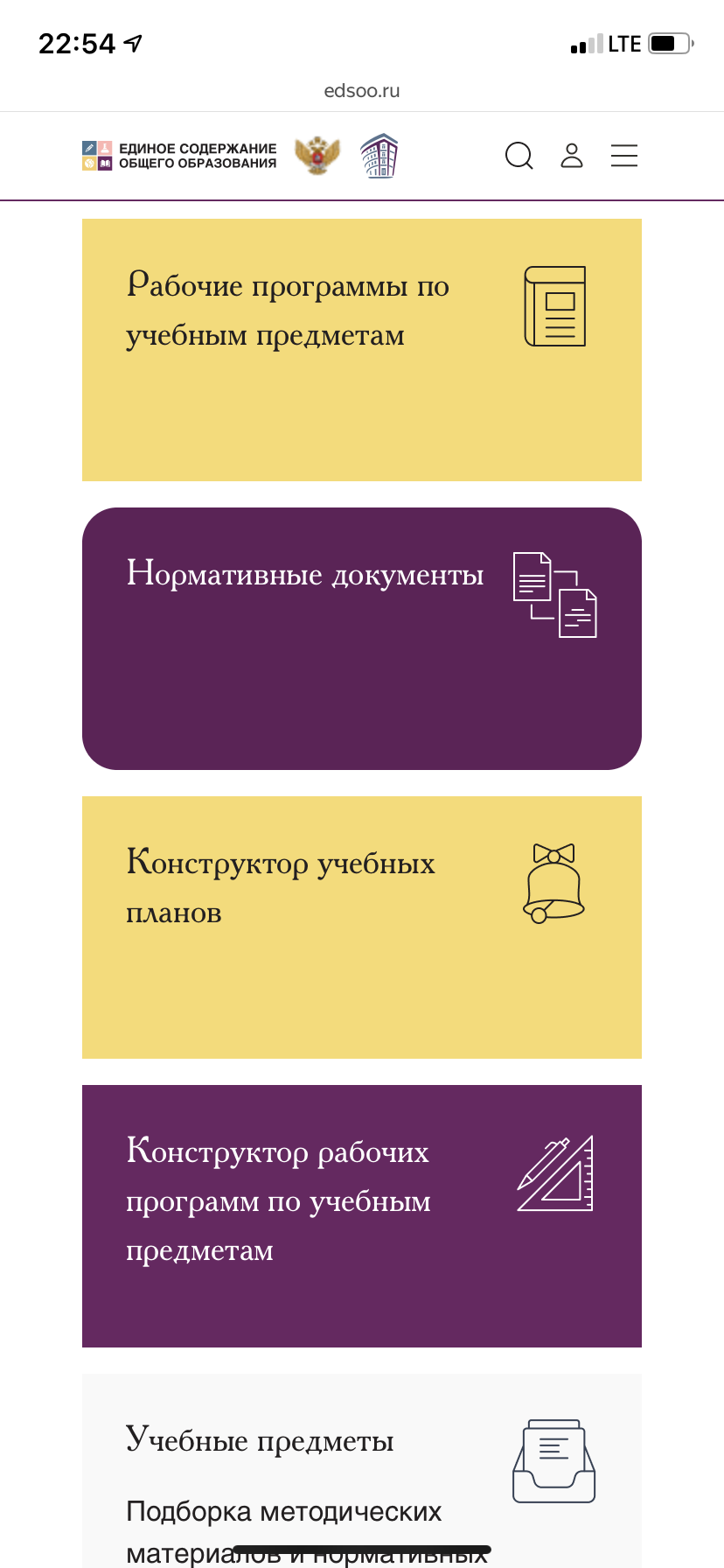 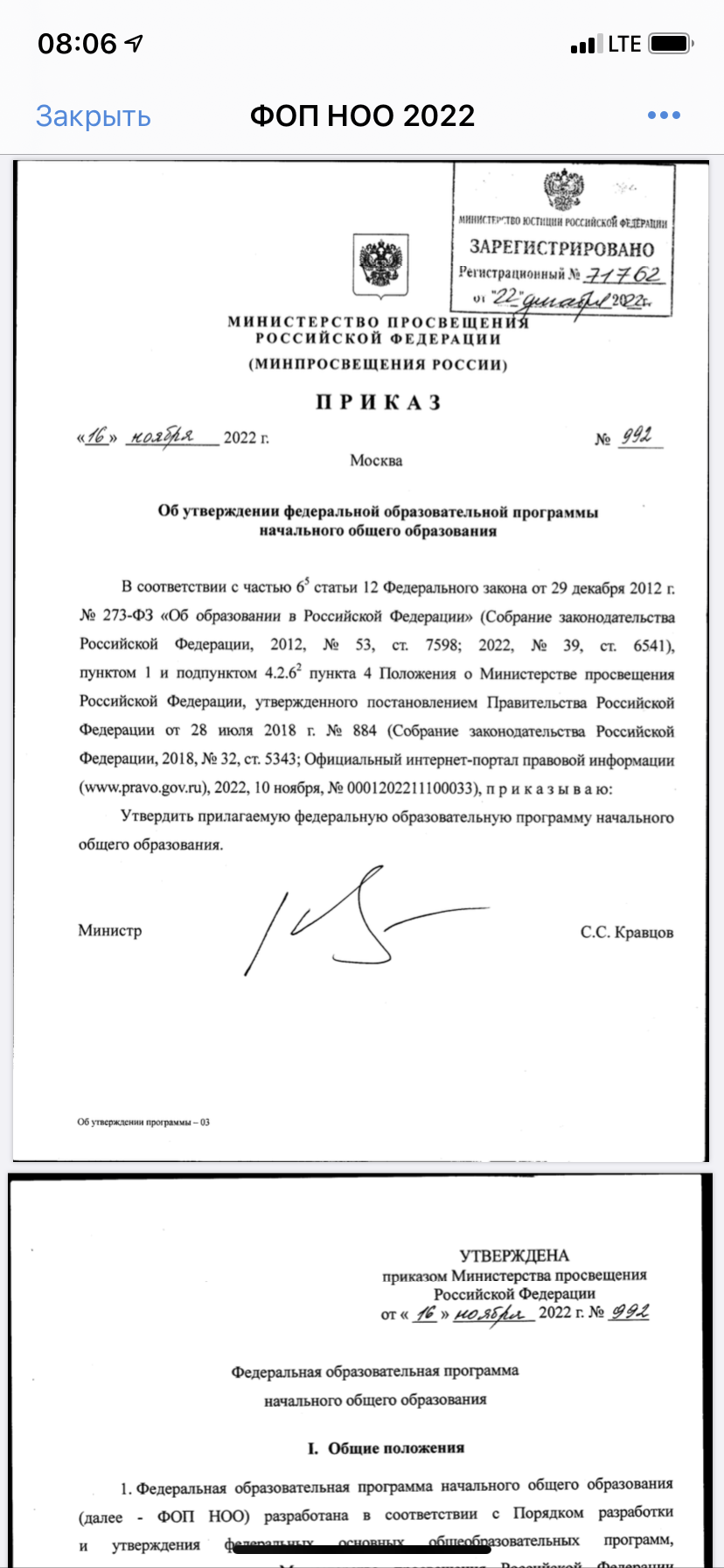 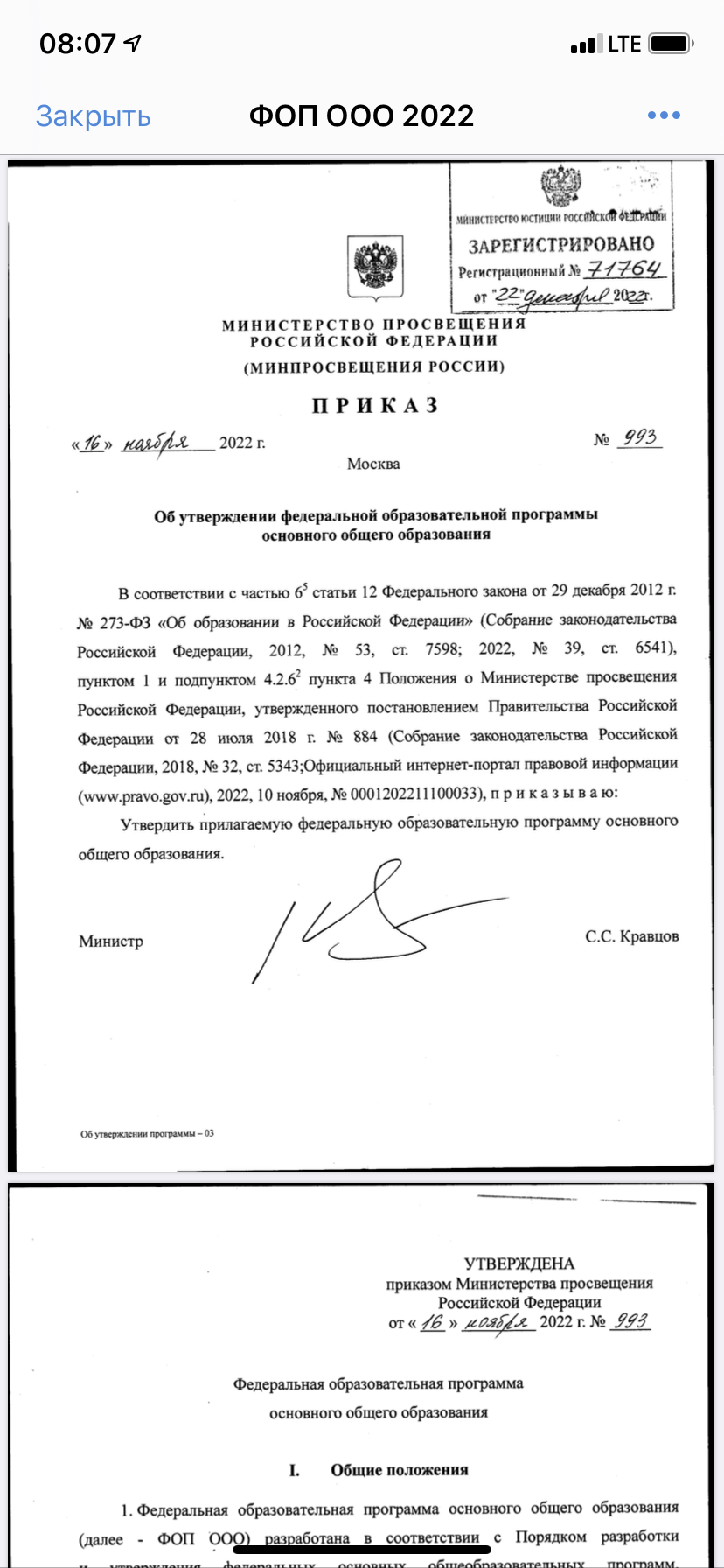 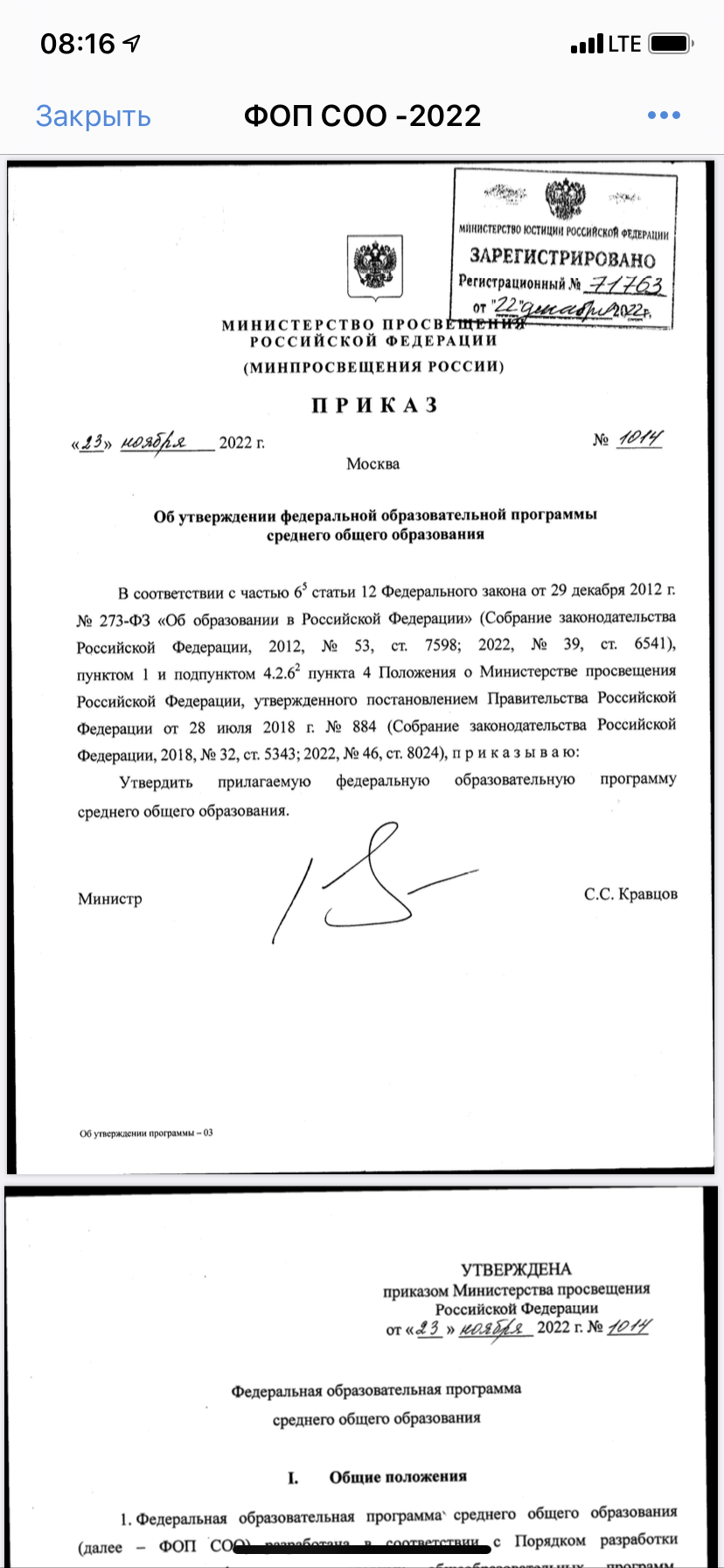 ФОП или ФООП?
Закон об образовании в РФ
Приказы Минпросвещения
ФОП

Федеральная образовательная программа
ФООП

Федеральные основные образовательные программы
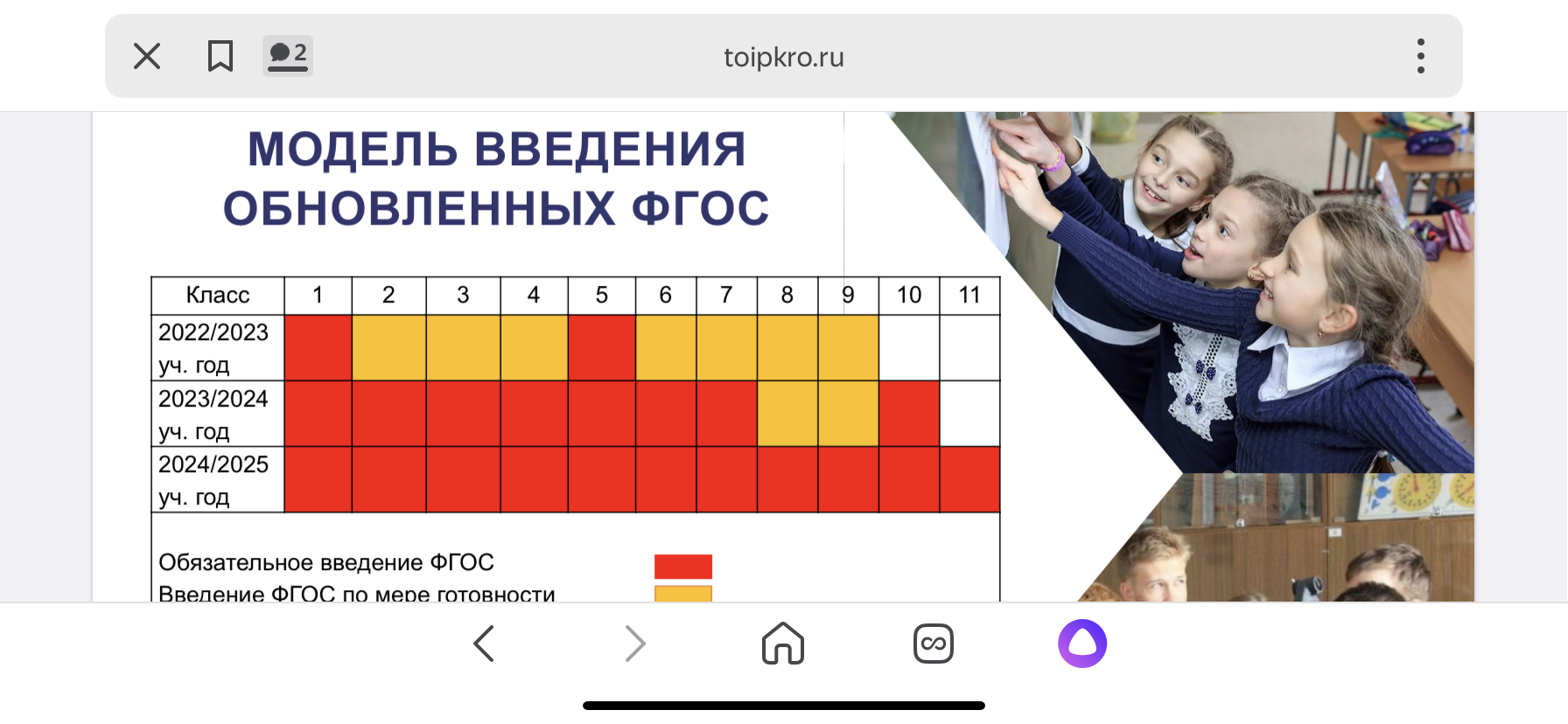 Цель внедрения ФОП (ФООП)
- создание единого образовательного пространства во всей стране
Учебно-методическая документация ФОП
федеральные учебные планы;
федеральный план внеурочной деятельности;
федеральный календарный учебный график;
федеральный календарный план воспитательной работы;
федеральная рабочая программа воспитания;
федеральные рабочие программы учебных предметов;
программа формирования УУД;
программа коррекционной работы.
Предметы, обязательные для применения ФОП на базовом уровне
«Русский язык»
«Литература»
«История»
«Обществознание» (5-9 класс)
«География»
«Основы безопасности жизнедеятельности» ( 2 варианта изучения в 10-11 классах)
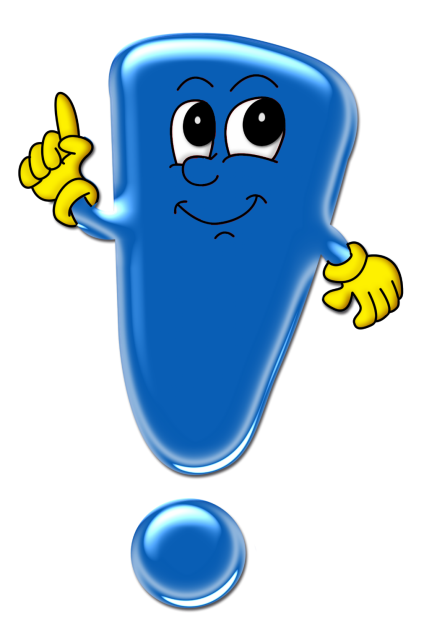 Календарно-тематическое планирование
Воспитательная деятельность учителя на уроках по предмету «__________» предполагает следующее:  общее для всех с учётом специфики предмета
На основе Примерной рабочей программы
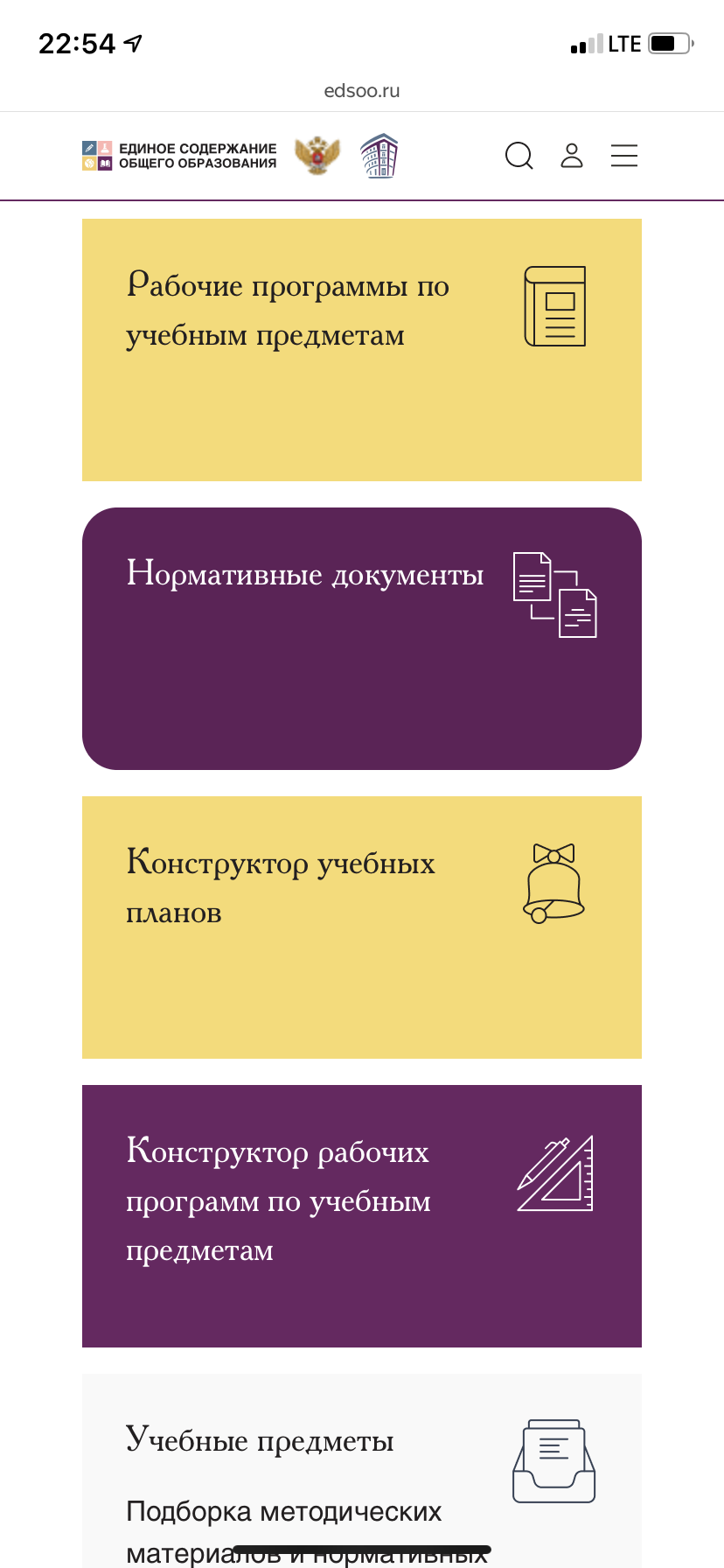 5 класс
корректируем календарно-тематического планирование;
6-7 классы 
продолжаем календарно-тематического планирование по предметам, изучаемым с 5-го класса; 
составляем заново программы по предметам физика, алгебра, геометрия, вероятность и статистика по Примерным программам обновлённых ФГОС;
10 класс
- составляем заново программы по всем предметам, в том числе по обществознанию.
Документы для составления программ
Примерная или федеральная рабочая программа.

2. Федеральный перечень учебников, допущенных к использованию (приказ Минпросвещения РФ от 21.09.2022 № 858) – Приложение 1.

3. Федеральный перечень электронных образовательных ресурсов, допущенных к использованию (Приказ Минпросвещения РФ от 2.08.2022 г. № 653).

4. Воспитательная программа Удмуртского кадетского корпуса (общее для всех с учётом специфики предмета + материал с педсовета «Темы классных часов по месяцам»)
ПРОСЬБА
ДО 25 МАЯ 2023г. 
СДАТЬ 
КАЛЕНДАРНО-ТЕМАТИЧЕСКОЕ ПЛАНИРОВАНИЕ 
В УЧЕБНУЮ ЧАСТЬ
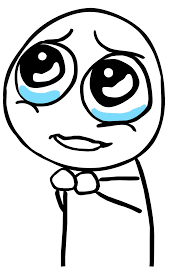 Задачи семинара
Рассмотрели основные изменения в содержании ФГОС СОО.

Выяснили цель этих изменений.

?   Начали подготовку по их реализации …